Runtime Assertion Checking Support for JML on Eclipse Platform 
Amritam Sarcar
Department of Computer Science
University of Texas at El Paso,
500 W. University Avenue
El Paso TX 79968, USA
Email: asarcar@miners.utep.edu
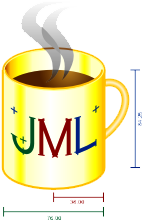 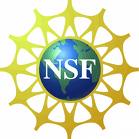 Supported in part by NSF under Grant No. CNS-0707874
Abstract
The Java Modeling Language (JML) is used to document design for Java and has been used as a common language for many research projects. The inability to support Java 5 features is reducing user base, feedback and the impact on JML usage. The performance of JML2 tools is also not that impressive. The JMLRAC compiler on average is five times slower than the Javac compiler. In this paper, we present an architecture that would have better performance than JML2 and also try to alleviate the problem of extensibility of JML2 tools.
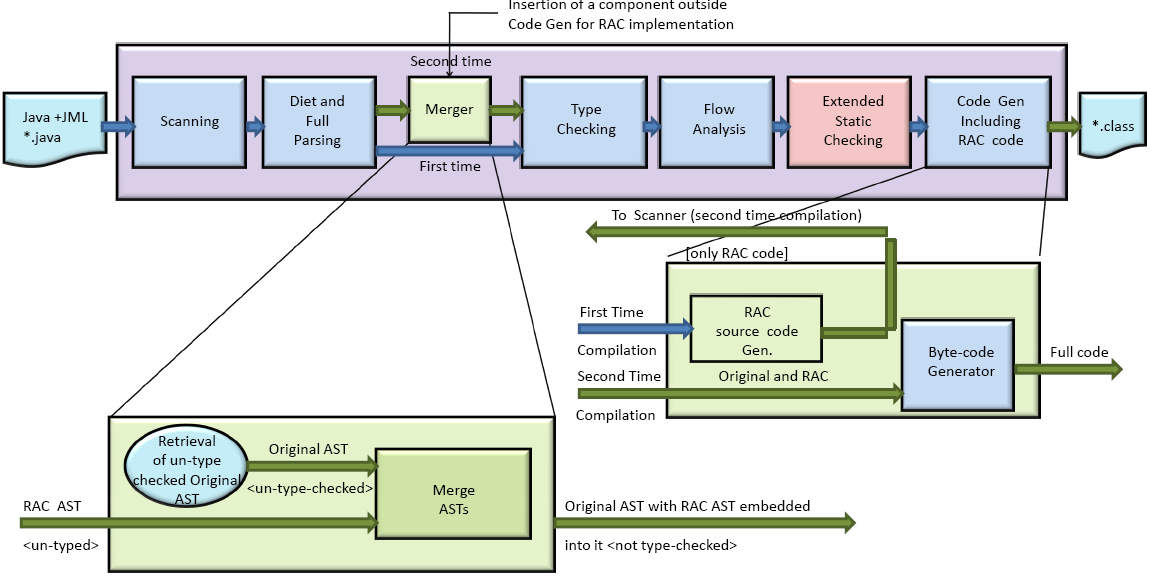 Java Modeling Language
The Java Modeling Language (JML) is a formal behavioral specification language for Java. It is used for detail design documentation of Java modules (classes and interfaces). JML has been used extensively by many researchers across various projects. JML has a large and varied spectrum of tool support. It extends from runtime assertion checking (RAC) to theorem proving.
 
Amongst all these tools, RAC and ESC/Java are most widely used amongst developers. However, lately there has been a problem for tool support. The problem lies in their ability to keep up with new features being introduced by Java. In this paper, we propose to redevelop JML compiler (Jmlc) on top of a well maintained code base. We present the architecture that would support JML on an extensible architecture like Eclipse. We also present a new architecture for the JMLRAC compiler with potential performance gain than its predecessor.
Figure 3. The incremental architecture designed on the Eclipse framework. Unlike in double-round compilation in this architecture only the RAC code is sent. In the second-round we merge using the RAC AST and the original AST to get the merged AST ready to go to byte-code generation phase.
Incremental Architecture
The architectural style that we call incremental architecture works on the same fashion as the double-round architecture. 

   The code that is sent to the scanner phase for the second round of compilation is not the entire code but only runtime code. Generally speaking, this kind of architecture actually supports abstract syntax tree (AST) merging mechanism (see Fig.3). That is to say, the portion of code that is sent for second round of compilation, results into an AST. This new AST needs to be merged with the original AST.

   We must also note that the Eclipse framework does not provide us with any API that we can take help of for this increment approach. The unit of increment in Eclipse is a compilation unit. However, in our case the unit of increment is a sequence of Java statements. The idea behind this approach is incremental compilation. 

   This model parses and type checks the original source code (before RAC Generation) in the first cycle of compilation, and uses this type checked AST to further mutate with the RAC version. The steps involved to implement this technique are (see Fig. 4)

   The main advantage of this architectural style is that the computation time would be greatly reduced. 

   The lack of support from existing compiler framework or implementation may pose a serious problem.
Problems with JML Tools
The Common JML tools, a.k.a JML2 do not support robustness [1]. 

 The  JML  tools were built on an  open source Java compiler and suffered from extensibility

 The existing JML2 tools, more importantly RAC (the runtime assertion checker) from the  performance point of view is really very slow. The compilation time
Figure 1. Relative-slowness of Jmlc compared to Javac. Twenty-five programs that were test run for checking the compilation time were taken from the programs that were distributed as a part of the JML package, under the samples folder.
taken is huge compared to the compilation speed of Javac (see Fig.1). 

  Three reasons can be cited immediately:
 
1.      Jmlc does more work than Javac.
2.      Jmlc being built on an open source compiler, results in decreasing its 
         performance. This compiler is not as efficient as Javac.
3.     The compilation process of Jmlc is double round. That is, every compilation 
         unit undergoes two-time compilation. 

  The third is the research question being addressed in this paper.
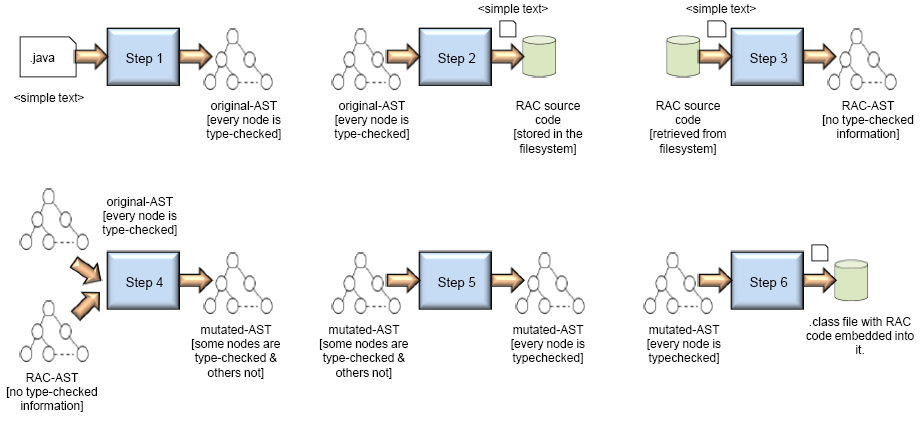 Double-round Architecture
The normal flow of any  java source code starts  from the scanner phase  and ends in the code  generation phase going  through the different  phases. 

  For the case for JML-annotated Java source  code, after the type  checking phase, rather  than going straight to the  code generation phase  it goes for second-round of  compilation.
Figure 4. The status of the java source code and its intermediate format (AST) changes with every step. In step 1, in the first round the source code is changed to an AST, with the help of which RAC source code is generated and saved in a temporary folder. In step 3, this RAC code is retrieved and parsed and is merged with the original AST, which is done in step 4. In step 5 and 6 this merged AST is fully type checked and code generation is done.
Current Status and Future Work
We have outlined a strategy for extending the Eclipse framework to incorporate JML RAC compiler into it. This strategy is not without challenges, however. Choosing the right extension points with minimal changes in the existing source code are difficult. 

    On successful completion of the prototype we would eventually go onto full-blown development with Concordia University and Kansas University.
Figure 2. The average percentage of each phase on running twenty-five test cases. These were taken from the programs that were distributed with JML package. They were timed on Eclipse platform
The major bottleneck for this architecture is the double-round compilation. This is because it affects the runtime performance. 

  It is a well-known fact that in a compilation phase, most time is spent in the scanning phase (see Fig. 2).

  In this architecture, scanning and parsing is done twice for the original code which slows down the performance.
References
[1] Lilian Burdy, Yoonsik Cheon, David R. Cok, Michael Ernst, Joe Kiniry, Gary T. Leavens, K. Rustan M. Leino, and Erik Poll. An Overview of JML Tools and Applications. International Journal on Software Tools for Technology Transfer, 7(3):212-232, June 2005.
 
[[2] Patrice Chalin, Perry R. James, and George Karabotsos. An Integrated Verification Environment for JML: Architecture and Early Results. Sixth International Workshop on Specification and Verification of Component-Based Systems (SAVCBS 2007), pages 47-53, September 2007.
 
[3] Yoonsik Cheon. A Runtime Assertion Checker for the Java Modeling Language. Technical Report 03-09 [The authors’ PhD dissertation], Department of Computer Science, Iowa State University, Ames, Iowa, April 2003).